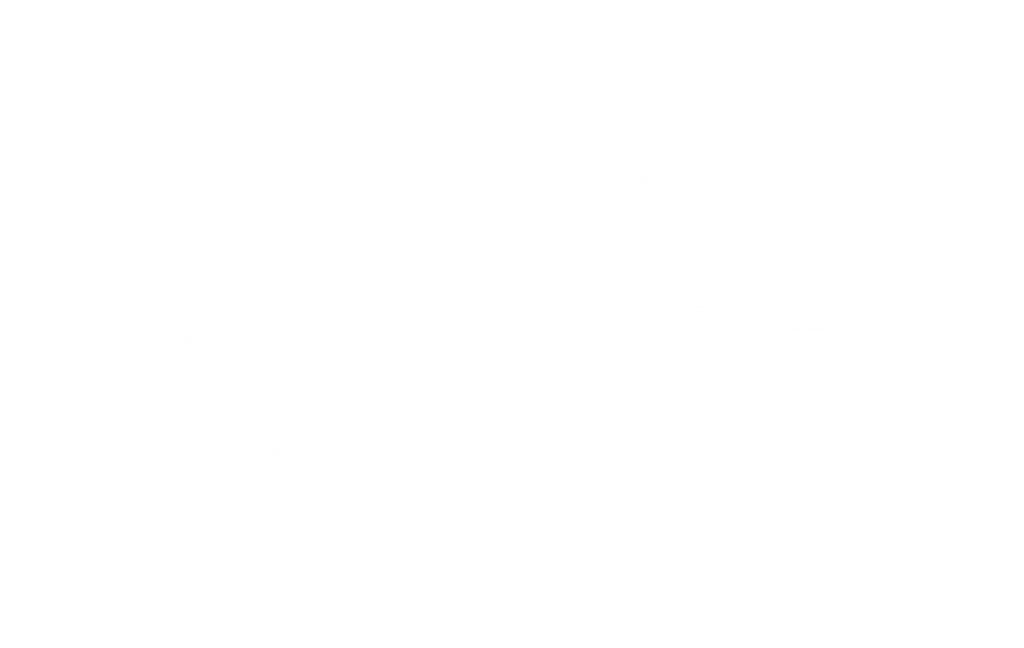 Floodex UK – The SuDS TheatreDay One – 27th November 2024“How SuDS Can Unlock Development”
Sam Briscoe, Director
Stomor Civil Engineering Consultants
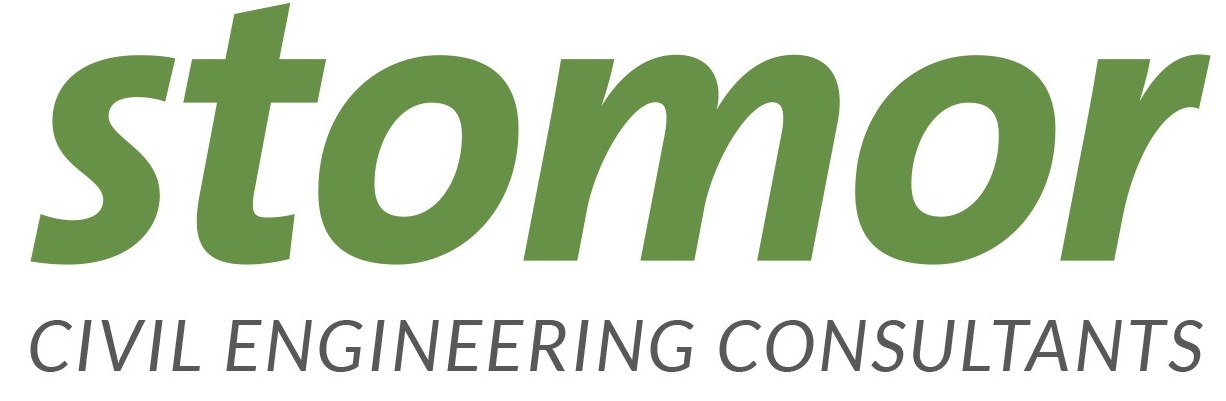 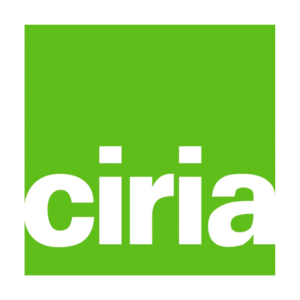 SuDS -Opportunities & Challenges
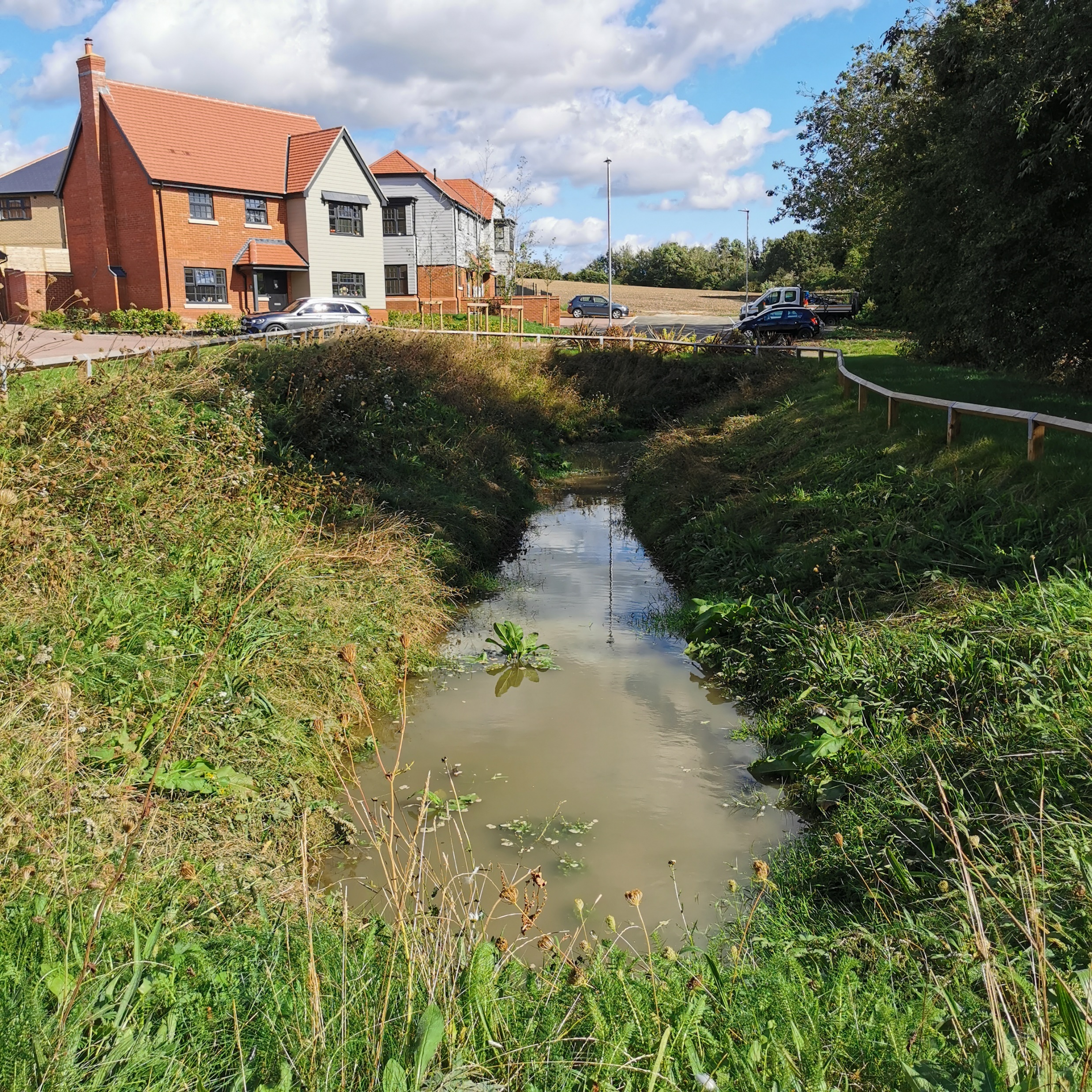 Agenda
Introduction to Today’s Agenda & Speakers
My Role & Background
Planning Application Process – Opportunities & Challenges
Closing Remarks
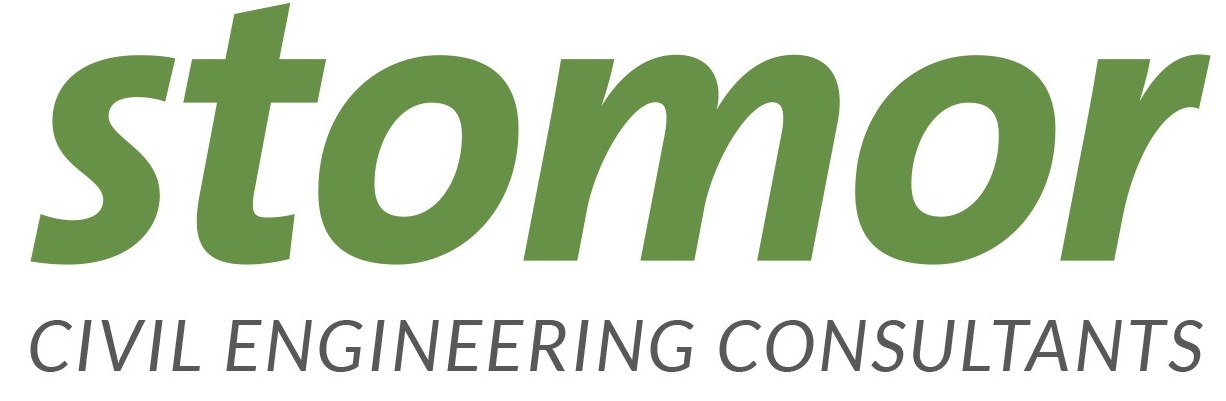 1
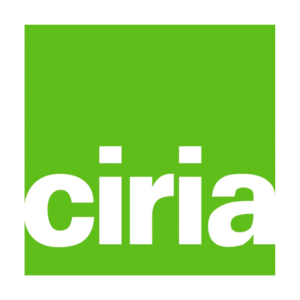 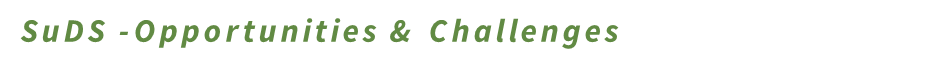 Phil Williams 

Technical Director, 
The Environmental Protection Group


How SuDS Can Unlock Brownfields
Jo Bradley

UK Director of Operations, Stormwater Shepherds


 Being honest about the benefit of SuDS
Dr Neil Sewell

Director, Technology System, 
SDS Limited

The best of both worlds: SuDS and rainwater reuse in business, residential properties and at a community level
Meet our speakers - Morning
2
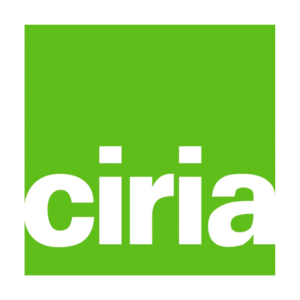 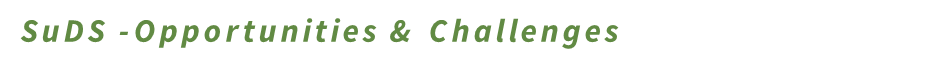 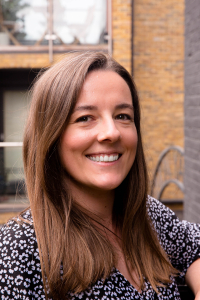 Holly Smith

Surface Water Flooding Project Manager, 
Greater London Authority

SuDS in London
Graham Fairhurst

Chair,
Susdrain Project Streering Group

SuDS to unlock developments
Bill Blackledge

 Managing Director, 
2B Landscape Consultancy

Case Study Wellbank project – ‘Early housing scheme’ susdrain 2024 winner
Rob Mitton

Research Manager, 
CIRIA

New CIRIA proposal on good practice management of gullies for improved water quality
Meet our speakers - Afternoon
3
Stomor in a Nutshell
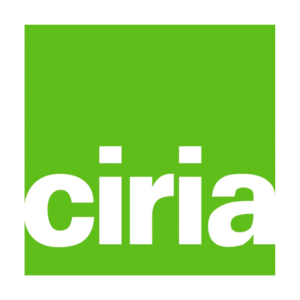 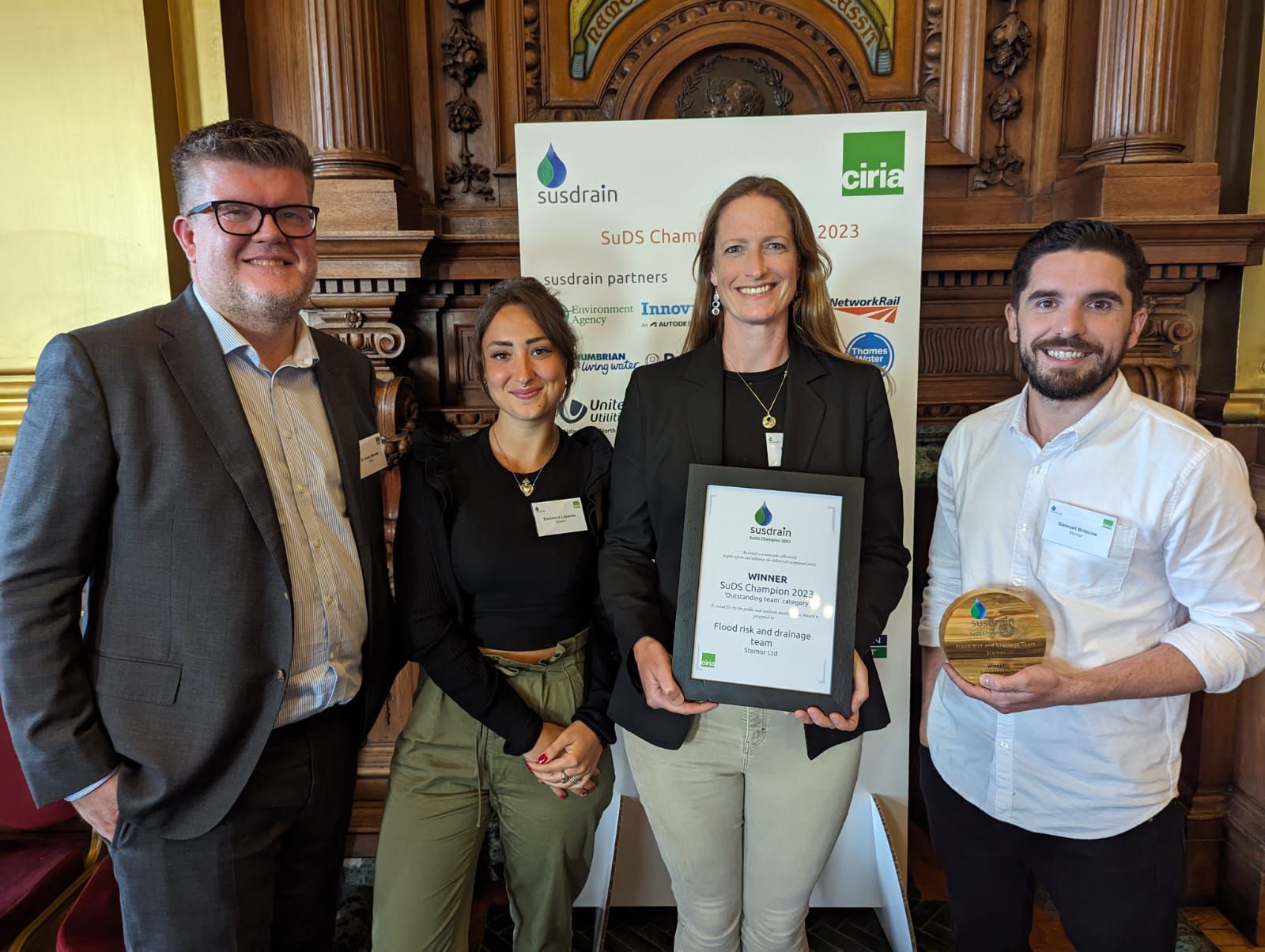 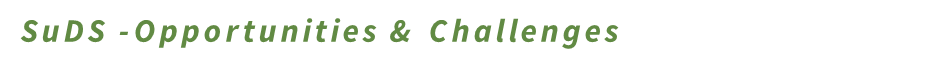 Civil Engineering Consultancy
Primarily Residential Developments
Due Diligence – Planning – Detailed Design
Susdrain Outstanding Team Winner 2023
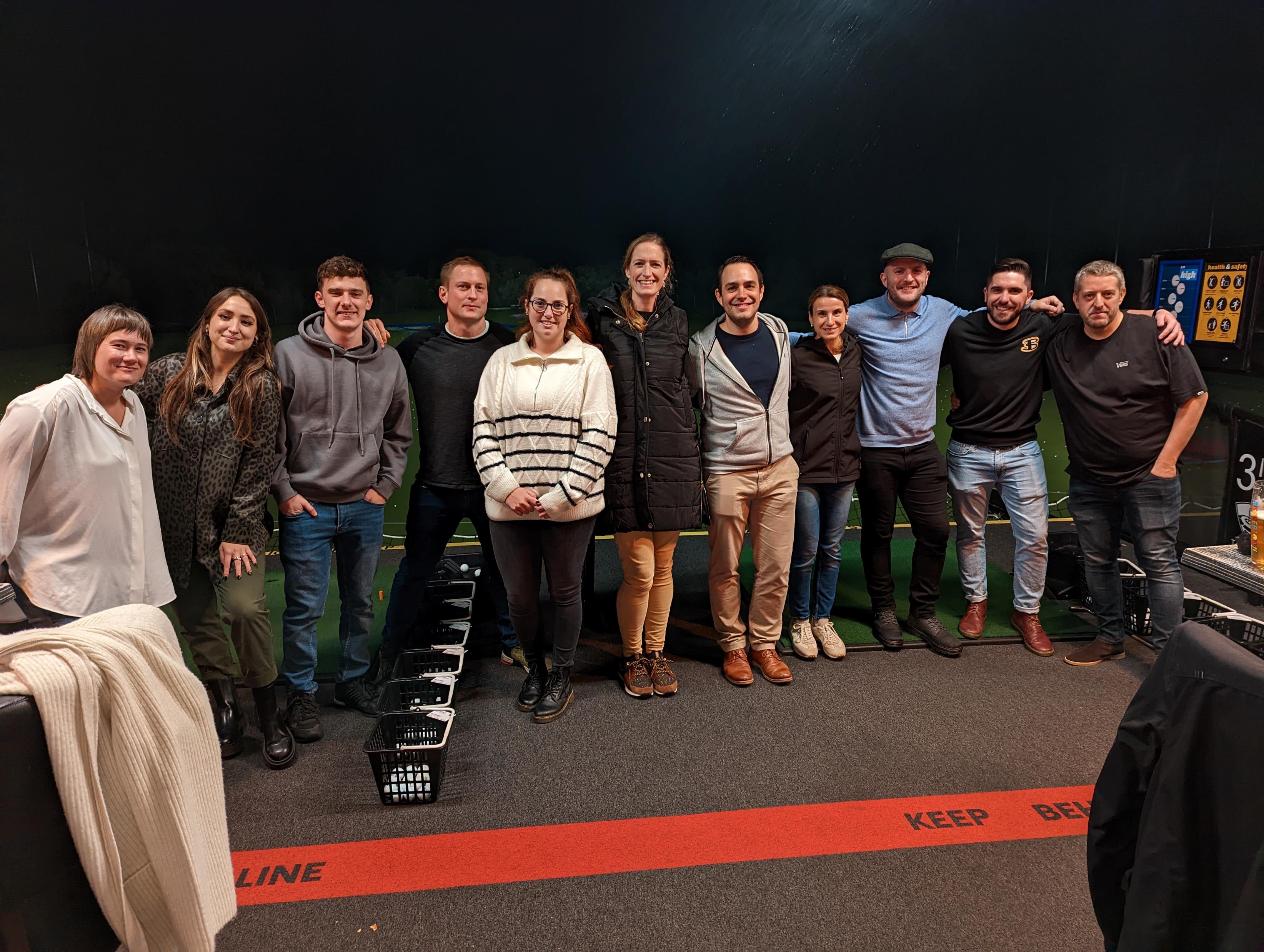 Stomor Team
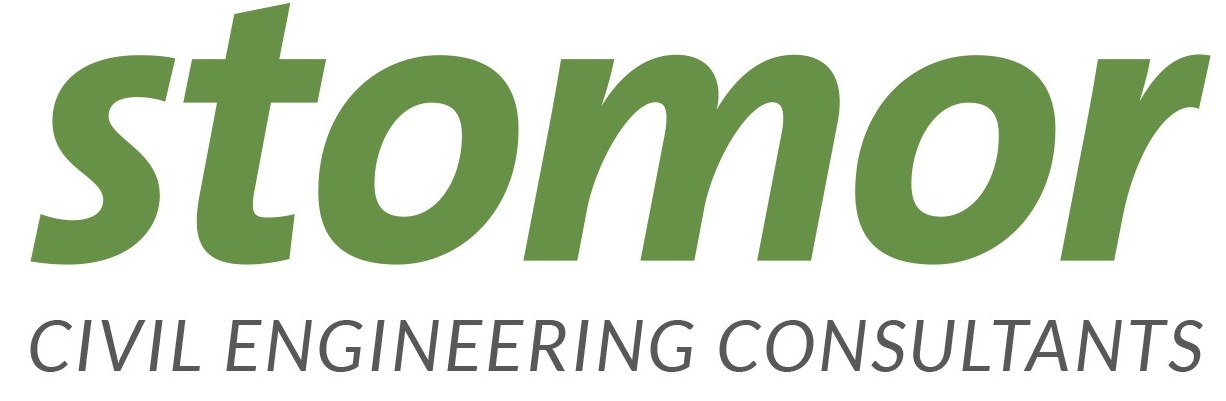 4
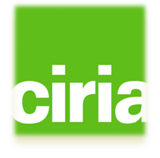 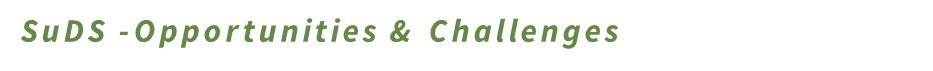 Planning Application Process - Opportunities
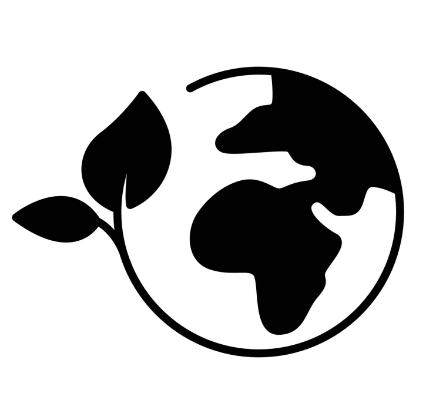 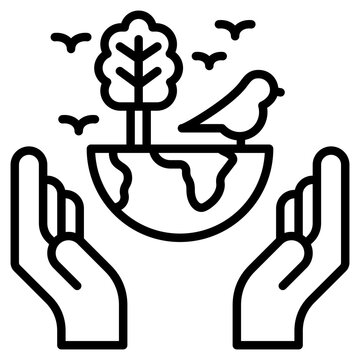 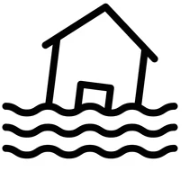 Biodiversity
Amenity
Climate
Flood Risk
Urban Heat
Water Scarcity
Recreational
Visual
Educational
New Habitats
BNG
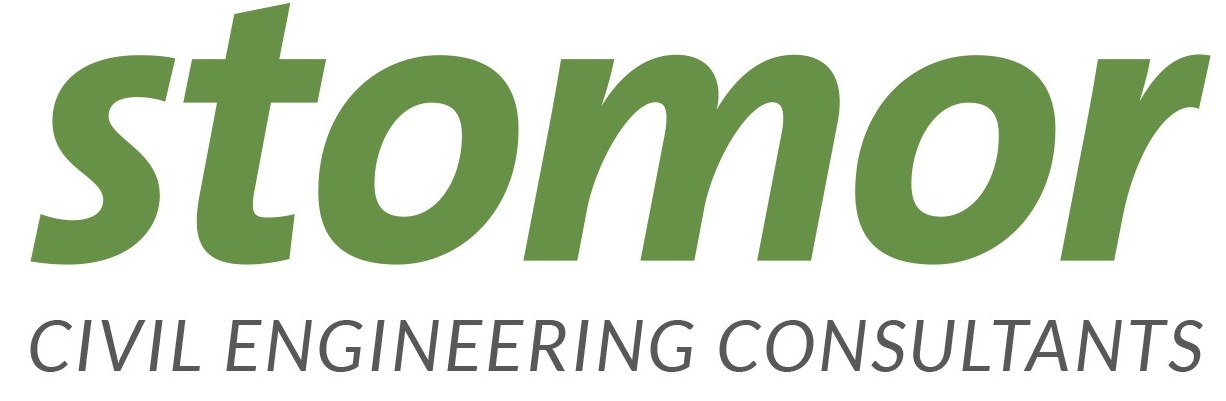 5
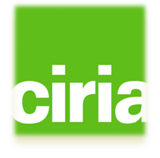 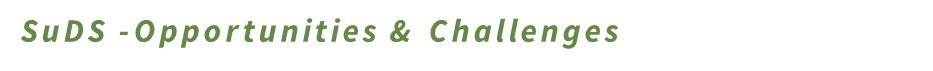 Planning Application Process - Challenges
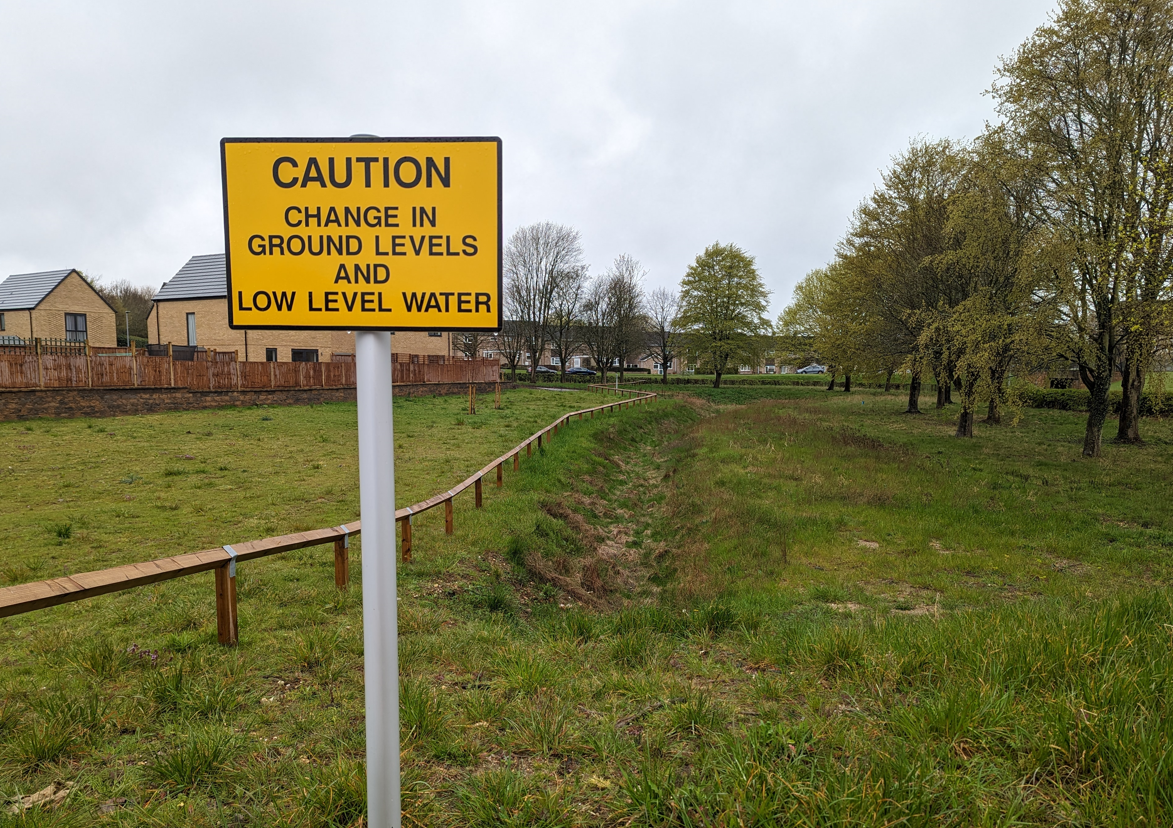 Sequential Test
LLFA/WA/HA Requirements
Management/Maintenance
Developers Perception
Public Perception
Health & Safety
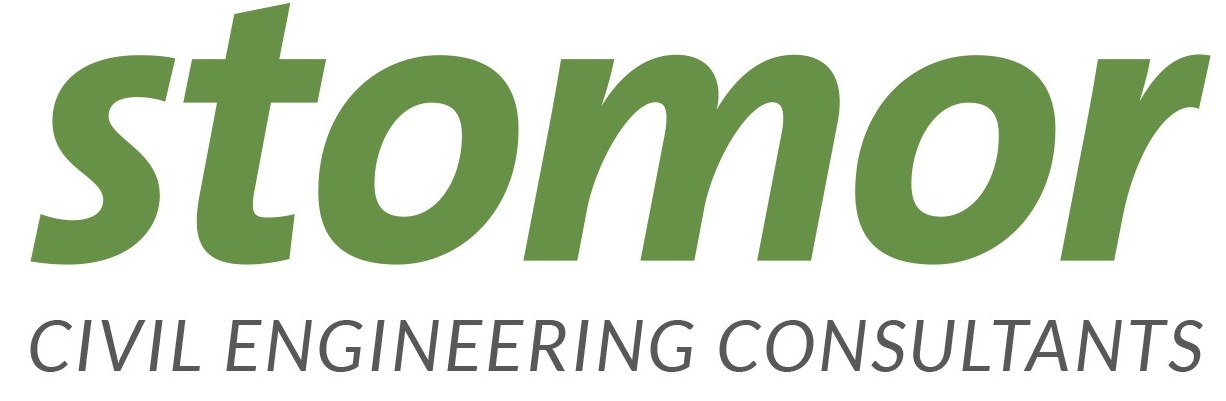 6
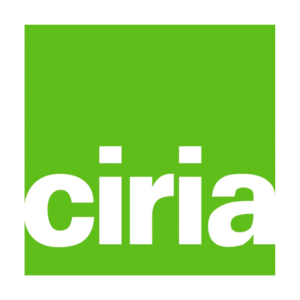 SuDS -Opportunities & Challenges
Planning Application Process – Solutions?
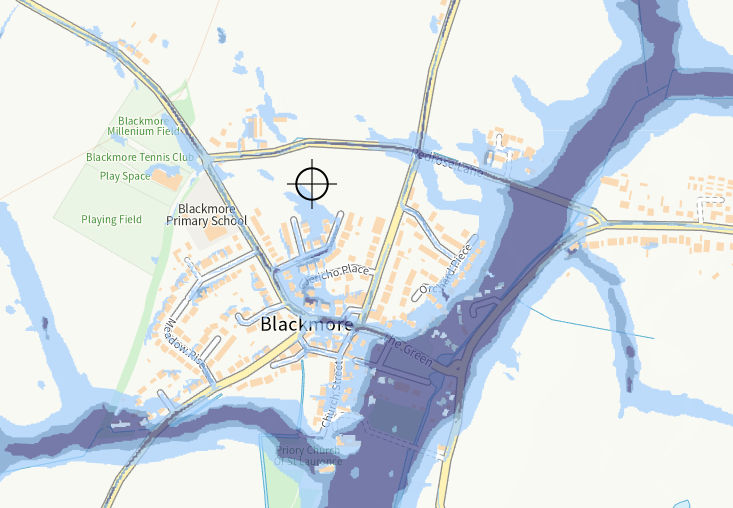 The Sequential Test
Schedule 3
NPPF
CIL
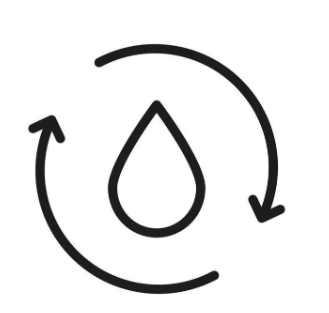 Policy Reform
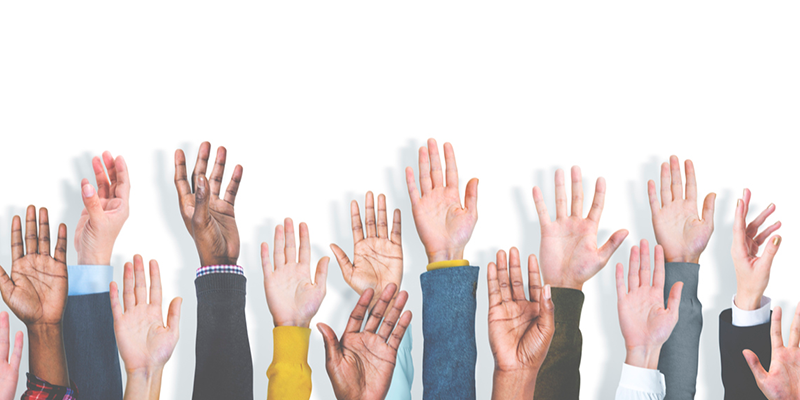 Client and Design Team
Public
Authorities
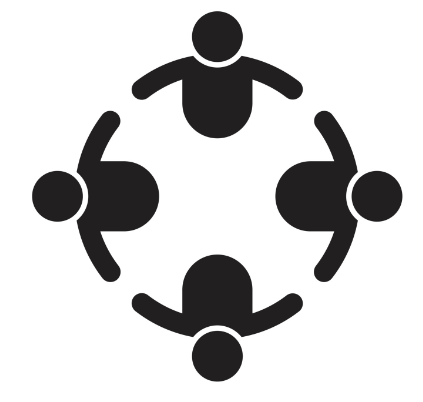 Stakeholder Engagement
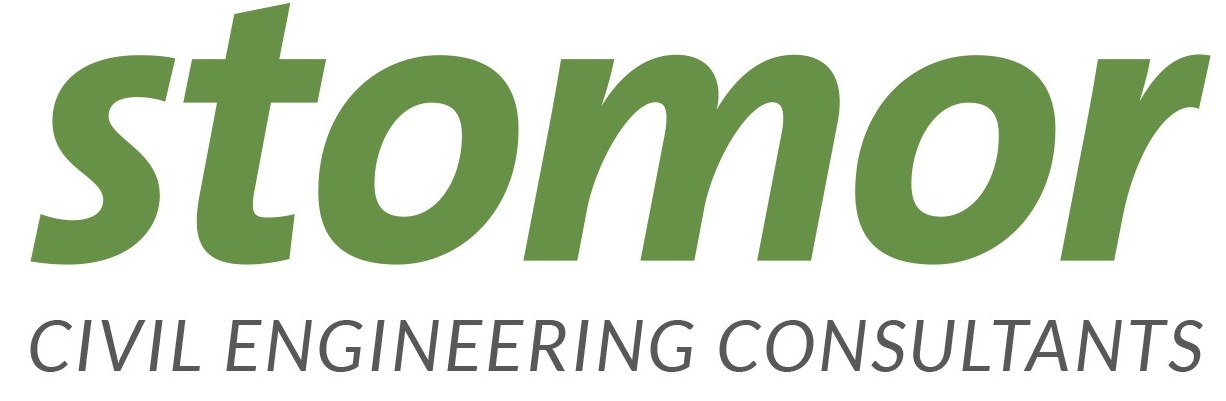 9
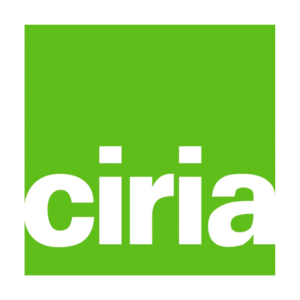 SuDS -Opportunities & Challenges
Closing Remarks
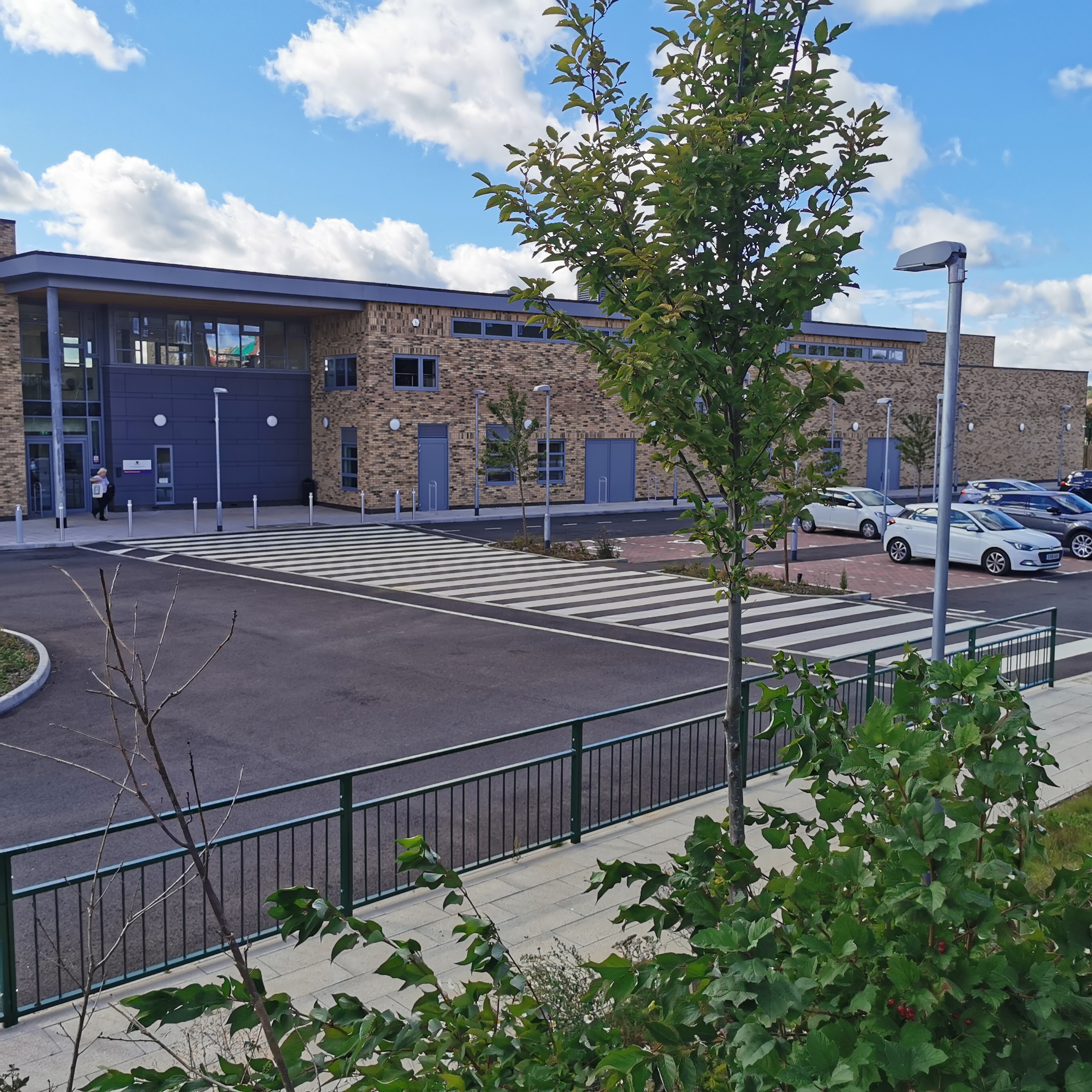 Agenda – “How SuDS can unlock development”
Opportunities – Biodiversity, Climate, Amenity  
Challenges – Policy, Perception, Authority Requirements
Solutions – Reform, Engagement
Susdrain SuDS Awards
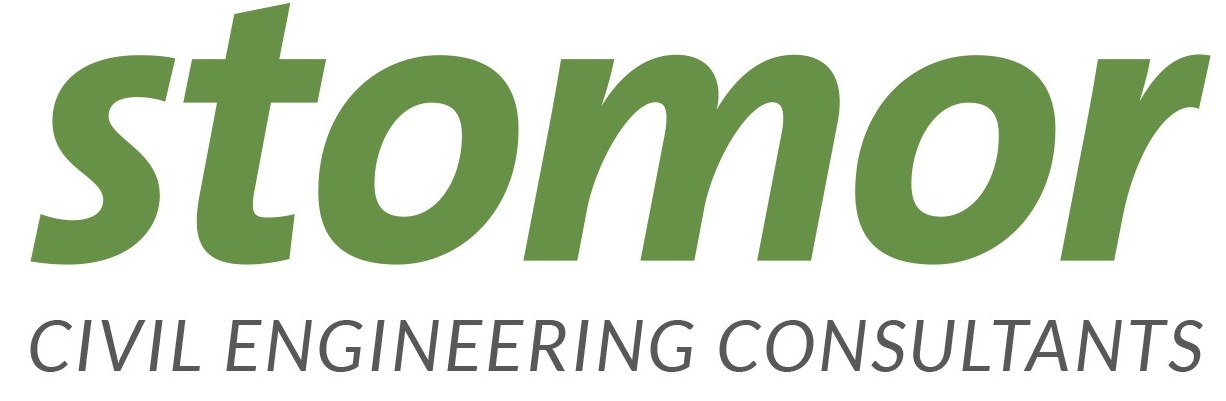 10
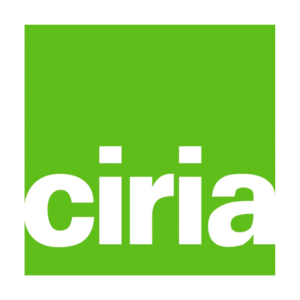 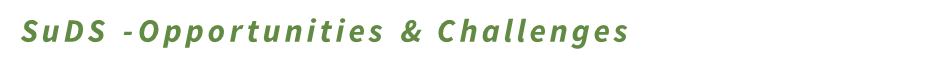 It’s rewarding to provide features which have a lasting benefit for people and nature.
Thank you!
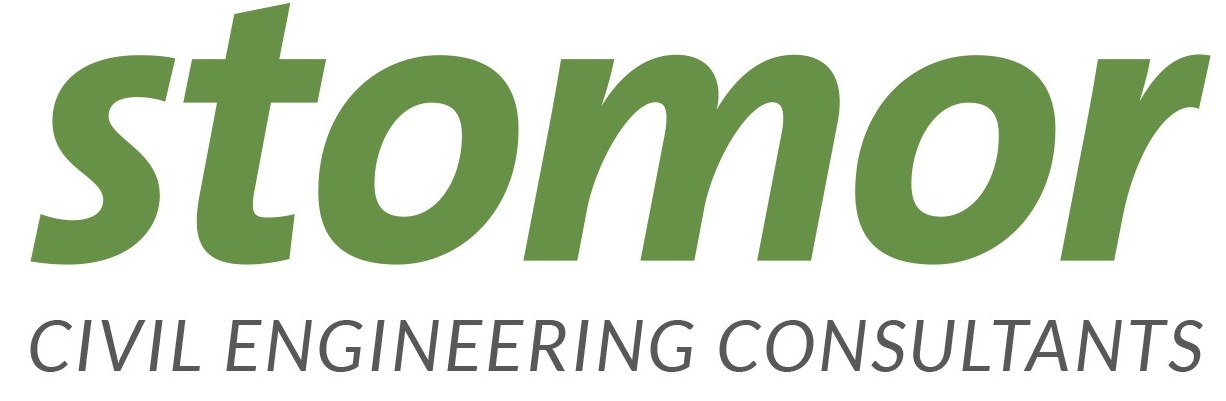